Name___________________________________________ Class ________

Science Homework due 11/12/19

Read the passage on the opposite side first.  Then answer the questions. 

Look at the picture below.  Write 1 qualitative observation, 1 quantitative observation, and 1 inference. 

Qualitative Observation ____________________________________________

________________________________________________________________

Quantitative Observation ___________________________________________

________________________________________________________________

Inference________________________________________________________

________________________________________________________________
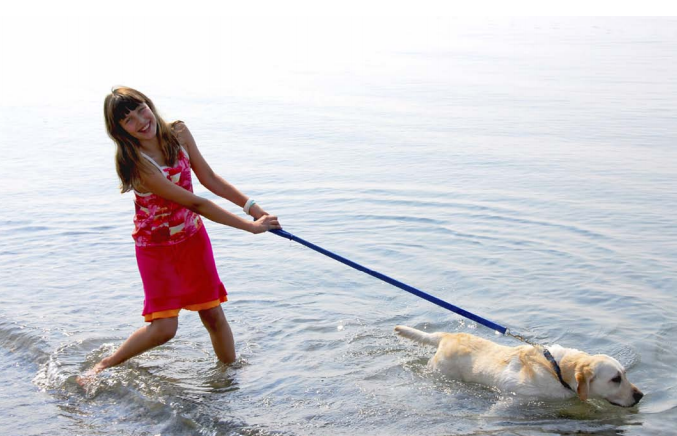 Name___________________________________________ Class ________
5th Grade Science Homework Due 11/12/19
Directions: Read about observations and inferences.  Complete the activity on the back for homework.
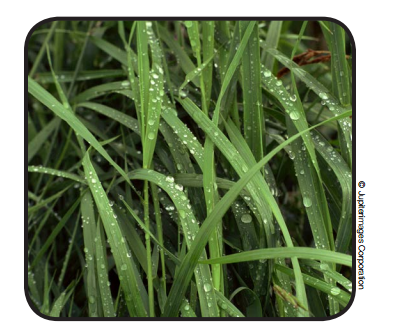 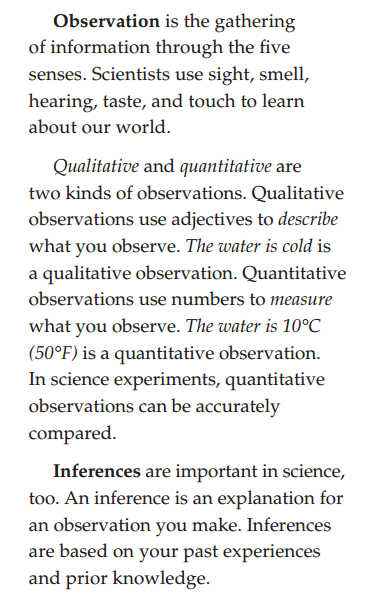 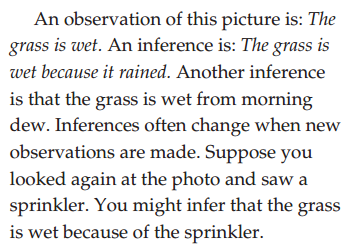 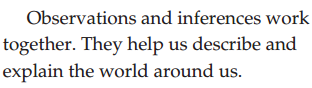 Questions? Email me at dyosevitz@schools.nyc.gov